Стандартизация и сертификация
Подготовили студенты 
ИЭУИС 4-6
Хомяк Николай
Юрьева Кристина
Москаленко Вадим
Ларьков Алексей
НАЦИОНАЛЬНЫЕ СТАНДАРТЫ
Национальные стандарты в Австралии разрабатываются и утверждаются двумя органами по стандартизации: один из органов отвечает непосредственно за стандарты, а другой за аккредитацию разработчиков стандартов.
1.1. Организация Standards Australia International Limited ( SAI Limited) была основана в 1992 году и является основным национальным органом по стандартизации по поручению Правительства Австралии. Является некоммерческой общественной организацией. Данное общество координирует деятельность по стандартизации в масштабах всей страны и представляет Австралию в международных организациях. Также является аккредитованным разработчиком стандартов и содействует аккредитации других разработчиков стандартов. Также стоит отметить, что если какой-либо международный стандарт уже разработан, SAI принимает усилия по отмене эквивалентных национальных стандартов, чтобы исключить двойственность законодательства. 
1.2.  Коллегия по аккредитации разработчиков стандартов (The Accreditation Board for Standards Development Organization) является независимым органом по аккредитации разработчиков стандартов. Аккредитованный разработчик получает статус организации-разработчика стандартов.
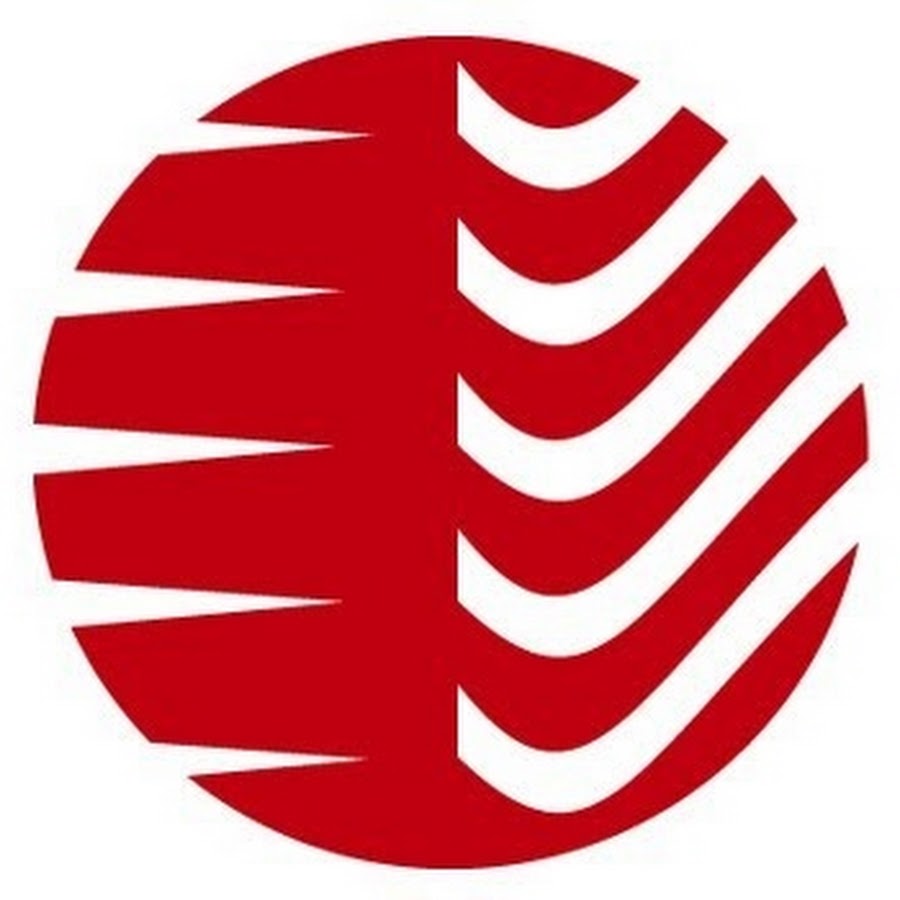 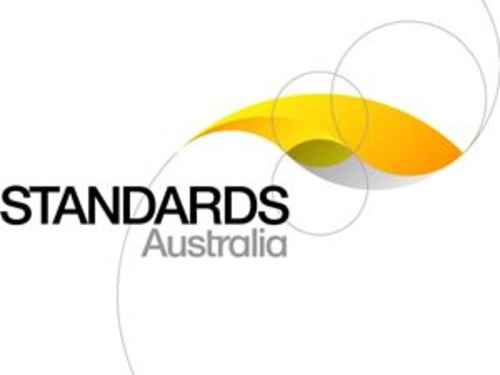 Связь стандартов с кодексом
Стандарты являются неотъемлемой частью Строительного кодекса Австралии (ВСА), обеспечивая основу для двух уровней соответствия ВСА: требований к рабочим характеристикам и строительных решений. На уровне строительных решений они способствуют определению удовлетворяющих требований ВСА, применимых к тому или иному альтернативному решению.
Стандарты настолько важны для исполнения Строительного кодекса Австралии, что в ВСА для них выделен специальный раздел под названием Документы, принятые по ссылке. Строительный кодекс Австралии содержит ссылки на международные стандарты ИСО, глобальные стандарты (AISC, ASTM), национальные стандарты Австралии, региональные стандарты Австралии/Новой Зеландии (AS/NZS), зарубежные стандарты BSI и др.
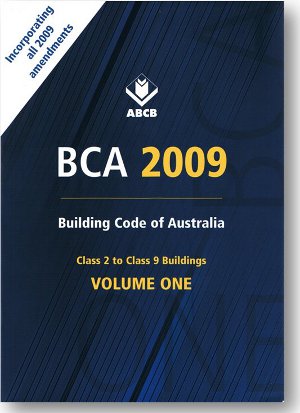 Сертификация продукции и строительной документации
Помимо системы сертификации, которая описана в национальных стандартах Австралии, существую также отдельная система сертификации строительной продукции, материалов и конструкций, а также промышленного производства и любой другой строительной продукции, влияющей на безопасность. Данная система называется CodeMark.
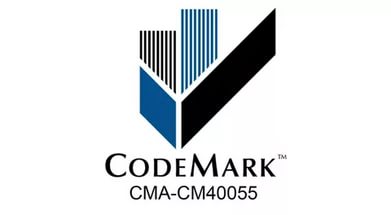 Сертификация продукции и строительной документации
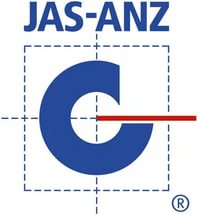 В основу данной системы входят принципы аккредитации и сертификации, учрежденные Объединенной системой аккредитации Австралии и Новой Зеландии (Joint Accreditation System of Australia and New Zealand (JAS-ANZ)). JAS-ANZ аккредитует испытательные лаборатории и органы по сертификации, которые потом могут оценивать и сертифицировать строительную продукцию. JAS-ANZ также ведет реестр организаций, которые имеют сертифицированные изделия для их применения в строительстве.
Codemark
Система сертификации CodeMark гармонизирована с параметрическими нормами Строительного кодекса Австралии и интегрирована в строительное законодательство Австралии и Новой Зеландии. Протоколы испытаний и сертификаты CodeMark подтверждают соответствие продукции требованиям к техническим характеристикам, изложенным в Строительной кодексе Австралии, и признаются органами строительного контроля повсеместно на всей территории Австралии и Новой Зеландии. 
Что касается строительной документации, которая обязательно проходит экспертную проверку, в Австралии применяется выдача предварительного сертификата соответствия. Они выдаются уполномоченным специалистом и подтверждают соответствие строительной документации законодательным требованиям. Получение такого сертификата является обязательным требованием для выдачи разрешения на строительство.
Аккредитация архитекторов, инженеров, подрядчиков, а также органов строительного контроля
Архитекторы
Лицензирования профессиональной деятельности архитекторов в Австралии имеет сложную структуру и проводится в несколько этапов.
Архитектор обязан зарегистрировать свою деятельность в государственных органах, после этого он имеет право оказывать свои услуги, но только в пределах штата или страны, где действует его регистрация.
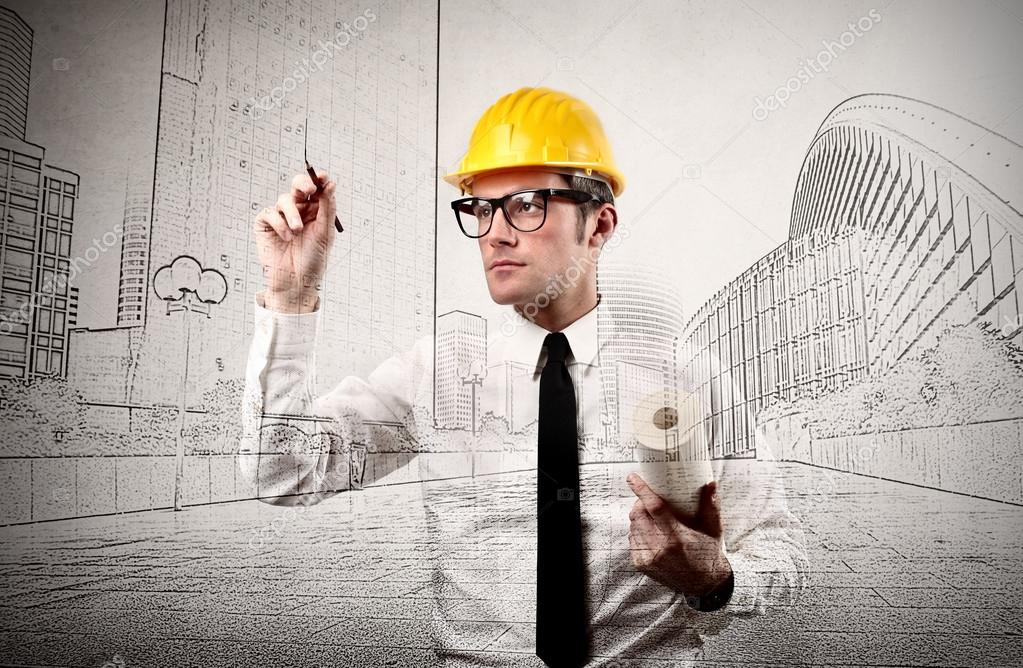 Чтобы стать лицензированным архитектором и пройти аккредитацию, нужно поэтапно:
Получить диплом об окончании учебного заведения по аккредитованной программе в области архитектуры;
Пройти стажировку с целью получения минимального опыта в области архитектуры;
Сдать экзамен по специальности;
Зарегистрироваться в архитектурных регистрационных коллегиях штатов и территорий, в пределах которых архитектор планирует осуществлять свою профессиональную деятельность.
Стажировку можно пройти двумя способами:
Работа не менее 2-х лет под надзором опытного архитектора, год их которых требуется потратить на студенческую практику или подработку во время учебы, 
Работа не менее 2-х лет в качестве лица, самостоятельно оказывающего архитектурные услуги и принимающего самостоятельные решения в этой области.
После стажировки претендент должен представить подробный отчет не менее, чем на 3000 слов в уполномоченный орган Австралии.
Аккредитация архитекторов, инженеров, подрядчиков, а также органов строительного контроля
Инженеры
Политика в области регистрации инженерных услуг остается такой же, как и регистрация архитекторов, с разницей лишь в требованиях.
Инженеры обязаны пройти обучений по одной из нескольких программ, в зависимости от направления деятельности:
Инженер-бакалавр, обучение 4 года;
Инженер-технолог, обучение 3 года;
Диплом технического образования, обучение 2 года( для опытных специалистов).
После обучения инженеры также должны пройти стажировку, по времени не имеющую обязательных лимитов. Но любой инженер должен каждый год подтверждать свою квалификацию и проходить платное обучение с целью получения более высокой степени квалификации.
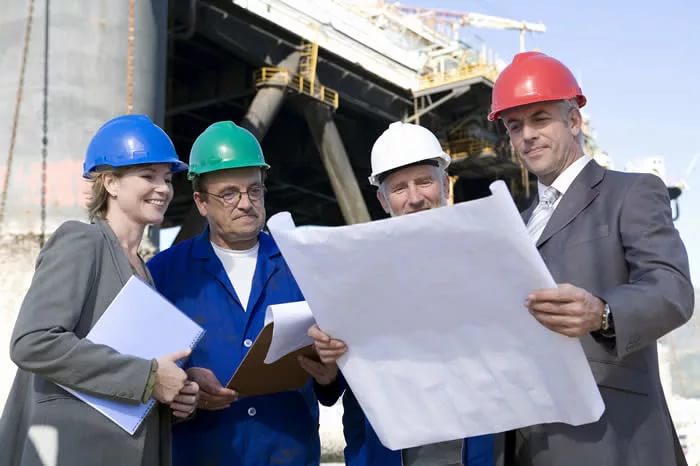 Аккредитация архитекторов, инженеров, подрядчиков, а также органов строительного контроля
Подрядчики
Та же схема, что и у инженеров.
Разница в органах, регулирующих подрядную деятельность. Таких органов больше.
Деятельность специалистов, оказывающих услуги строительного подряда, регулируется следующими законами Австралии:
Закон об усовершенствовании строительной отрасли [англ. Building and Construction Industry Improvement Act] от 2005 года;
Закон о независимых подрядчиках [англ. Independent Contractors Act] от 2006 года; и
Закон о справедливой деятельности [англ. Fair Work Act] от 2009 года.
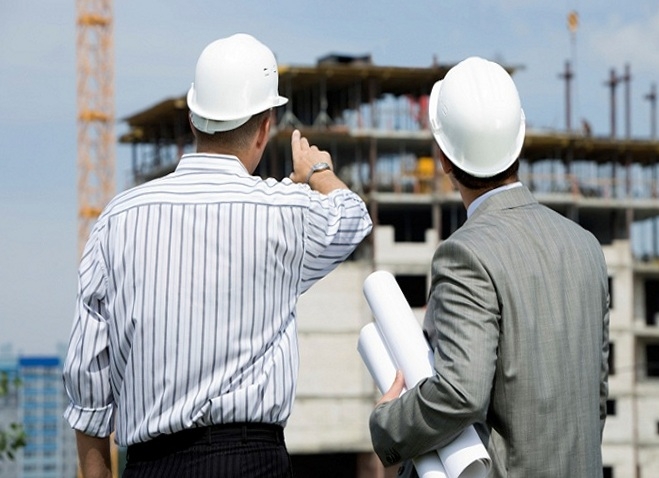 Аккредитация архитекторов, инженеров, подрядчиков, а также органов строительного контроля
Государственным федеральным органом исполнительной власти, регулирующим деятельность подрядчиков в области строительства зданий и сооружений, является Австралийский комиссариат по делам строительства [англ. Australian Building and Construction Commissioner (АВСС)]. Комиссариат был основан в начале 21-го века по рекомендации Королевской комиссии Коул [англ. Cole Royal Commission], которая исследовала проблемы строительной отрасли, касающиеся строительных дефектов и нарушений строителями профессиональной этики.
Также существует реестр подрядчиков, куда заносятся все сведения о работающих в этой сфере людях.
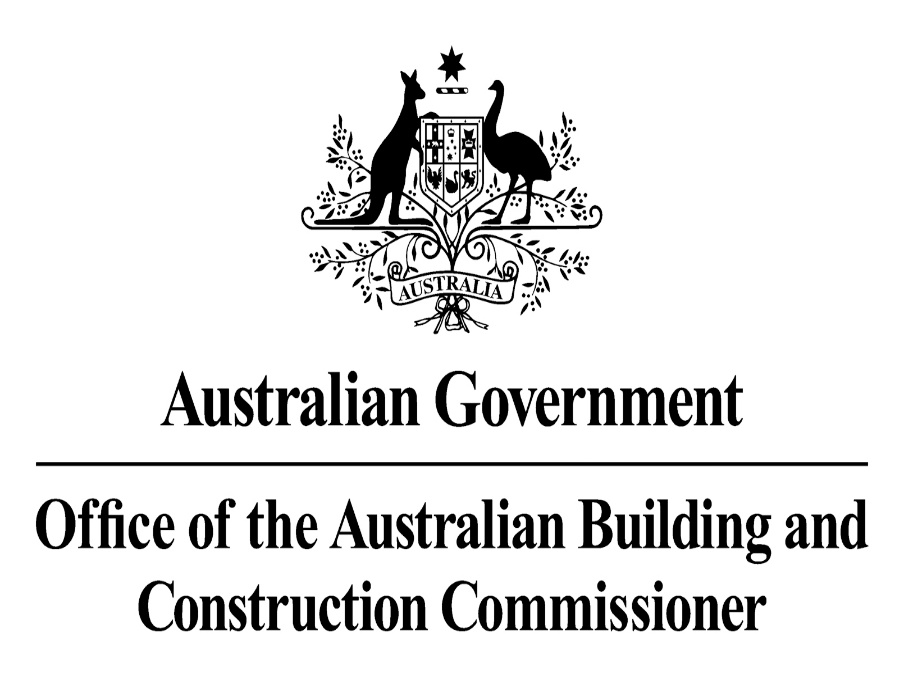 Строительный контроль
В Австралии широко распространена практика аккредитации местных органов строительного надзора и контроля. Эта практика однако не унифицирована и в каждом штате и территории применяется свой порядок аккредитации. Так, в некоторых штатах регулирование надзорно-контролирующей деятельности производится через законодательные акты, предусматривающие аккредитацию строительных инспекторов. В то же время, другие штаты пользуются услугами Австралийского института строительных инспекторов [англ. Australian Institute of Building Surveyors (AIBS)] - общепризнанного аккредитующего органа для специалистов в области строительного надзора и контроля.
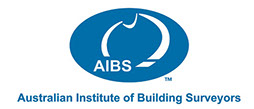 Строительный контроль
По своему юридическому статусу AIBS является некоммерческим общественным предприятием. 
Система аккредитации AIBS предусматривает три класса специалистов, к каждому из которых предъявляются свои квалификационные требования:
Для строительных инспекторов 1-го класса [англ. Building Surveyor Level 1] не устанавливается никаких ограничений по типам построек, с которыми инспектор имеет право работать. Для получения аккредитации, специалист должен иметь аккредитацию в качестве младшего строительного инспектора 2-го класса и обладать профессиональными навыками, выработанными в процессе многолетней трудовой деятельности в области строительного контроля.
Младший строительный инспектор 2-го класса [англ. Assistant Building Surveyor Level 2] может работать только с постройками с 1 по 10 класс, включительно, этажностью не более 3-х этажей с общей площадью помещений не более 2 тыс. м2. Для получения аккредитации, специалист должен иметь аккредитацию в качестве строительного инспектора-техника и иметь адекватный опыт работы в области строительного контроля.
Строительный инспектор-техник [англ. Building Surveying Technician] может работать только с постройками с 1 по 10 класс, включительно, этажностью не более 2-х этажей с общей площадью помещений не более 500 м2, Специалист может быть аккредитован только в том случае, если он продемонстрирует адекватный уровень теоретических знаний и практических навыков, необходимых для выполнения задач строительного контроля.
Сходства и Различия  СТАНДАРТИЗАЦИи И СЕРТИФИКАЦИи в России и австралии
Сходства и Различия  СТАНДАРТИЗАЦИи И СЕРТИФИКАЦИи в России и австралии